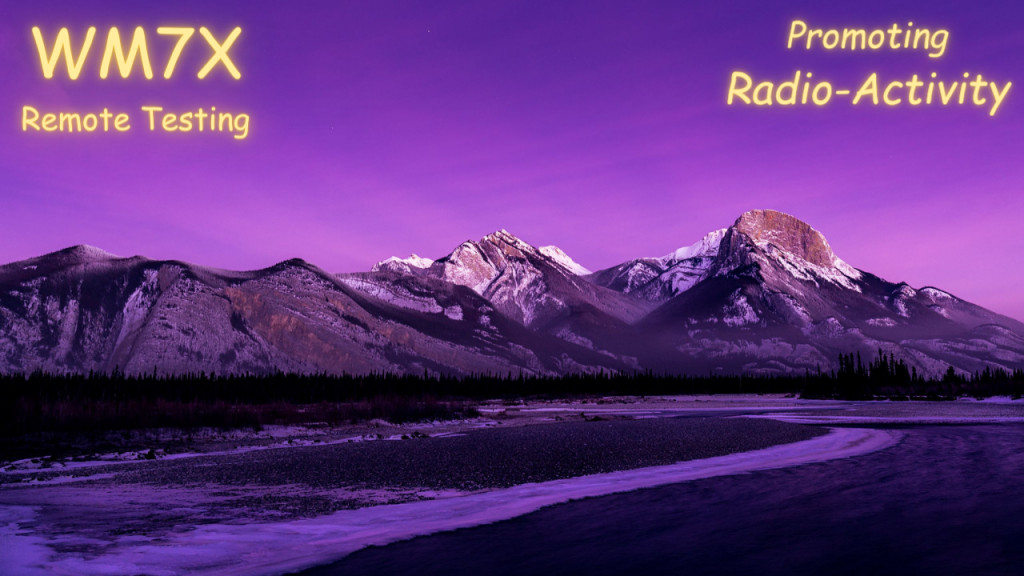 Exam Lead Process
Amateur Radio License Exam
© 2025 WM7X.net
Sections
Tips for Practicing
Use Presenter Mode
Windows: F5, Mac: ⌘+Enter
Click to advance slides
If you see Links…
That means there’s a choice
Click a link to choose a path
Prepping an Applicant
Leading the Exam
Exiting an Applicant
General Notes
Prepping an Applicant
Instructions for the main room
Prepping an Applicant: Welcome!
What sort of device are you using today?
If Linux or Mac, try sharing screen to see if permissions are set
Ask to See ID
We just need to make sure your name matches your registration
A cohost will use the Zoom Spotlight tool to make the image bigger
Name must match FRN info. Joe ≠ Joseph, Look for “Jr.” “III”, etc.
Middle name/initial is optional
Get thumbs up from the team
Prepping: Smart Devices
Check for smart devices (watches, ear buds, smart glasses)
Bluetooth Hearing Aids
Ask if comfortable removing them - just during the actual test process
They can be in until the test, and then afterwards
If they are not OK with that, ask for help
Prepping: Finalize
Do you have any questions for us?
Tell them they will receive an invite to a breakout room
A zoom co-host will send them an invite
We’re going to get our team together, and they will join you there in just a couple of moments
Leading the Exam
Instructions for the breakout room
Check ID
SKIP if done in the Main Room with other VEs present
Ask to see ID
We need to make sure your name matches your registration
Name must match FRN info. Joe ≠ Joseph, Look for “Jr.” “III”, etc.
Middle name/initial is optional
Get thumbs up from the team
Recording
Bring up Participants and Chat Panels
Windows: Alt+U, Alt+H          Mac: ⌘+U, ⌘+⇧+H
Wait for “recording in progress” message
If none, ask recorders to begin
Confirm: two recorders (red dots) in Participants window
Consent
Would you please give us your verbal consent to record the session?
You may have a pop-up about that, you can close it
Check Wearables
SKIP if done in the Main Room with other VEs present
Smart devices
Ask about earbuds and smart watches
Check for smart glasses (e.g. Meta or Google)
Bluetooth Hearing Aids
Ask if comfortable removing them, just during the actual test process
They can be in up to the test, and after
If not, call for help to find a different way to administer the exam
Room Scan
Explain that we need to take a look around their room
Are you able to move your webcam?   Yes    |   No
Room Scan: Add a phone
Ask to add their phone to the zoom
Install zoom if necessary or use zoom in the phone’s browser
Use the same link to join as you did before
Be sure to mute your phone and turn down the volume ORDon’t join audio on the phone
If host in main room doesn’t add it, hit the Ask for Help button
Also ask host to add Multi-pin, remind recorders to use it
Room Scan: Camera is ready for scan
Ask to sweep around the room, slowly, at eye level
Get view of phone and smart devices placed out of reach
Address issues as needed
Ask to see the full desk surface
Address issues as needed
If using paper, ask to see both sides
Get thumbs-up from team
Normal Case    or    Added a Phone
Room Scan: After-action with phone
Since your phone is already connected, we’ll keep it going
Ask to set it up to the side, looking at them and their screen
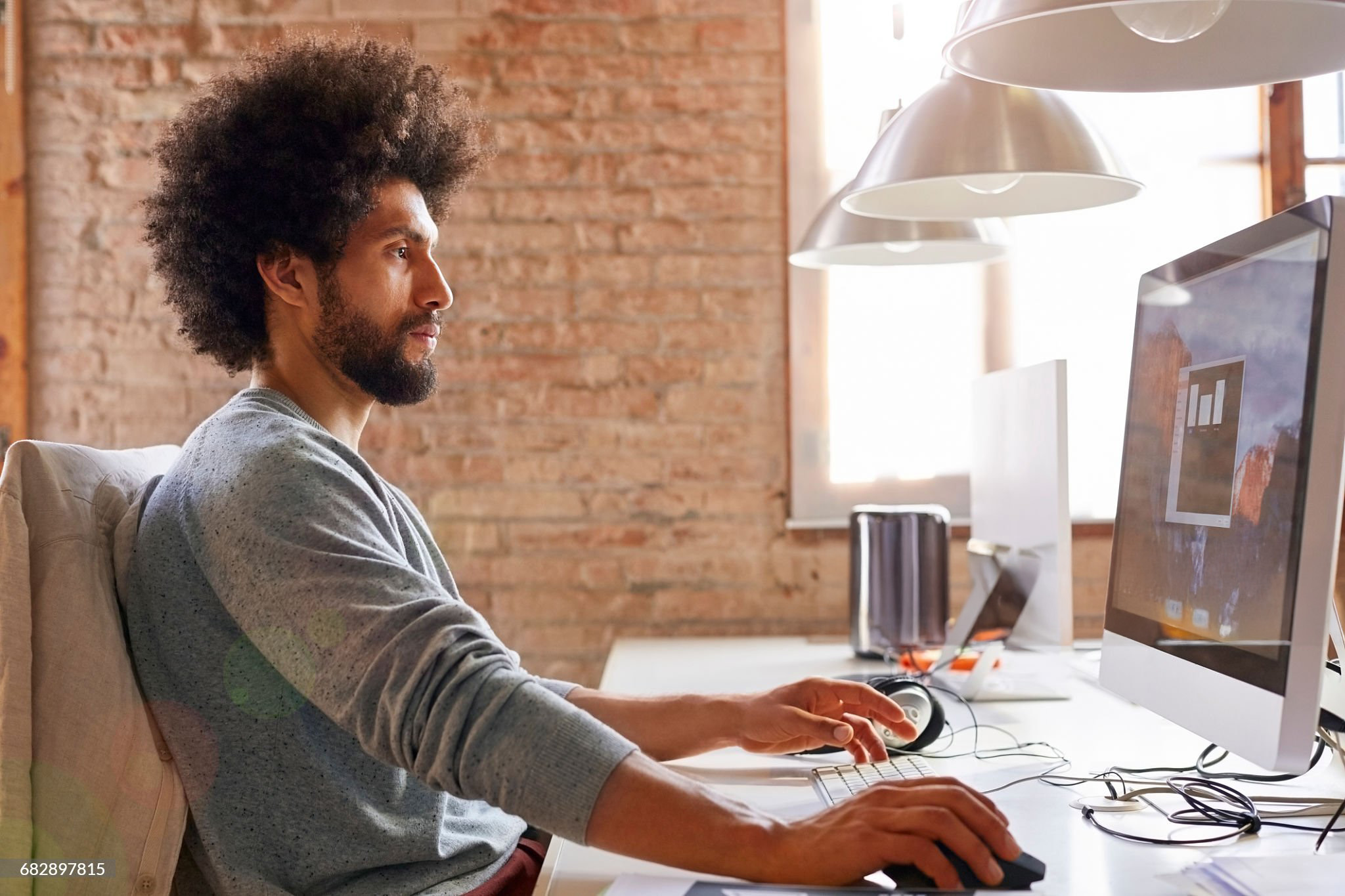 What type of device?
Mac
PC
iPhone/iPad
Android
ChromeBook
Linux
ChromeBook: Start Sharing
Please be sure not to close your Zoom tab!
Press the green Share button with up arrow atthe bottom of Zoom tab
Now Press the blue Share button at the bottomof the new window that just popped up
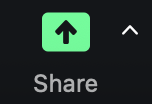 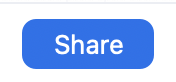 ChromeBook: Desktops and Apps
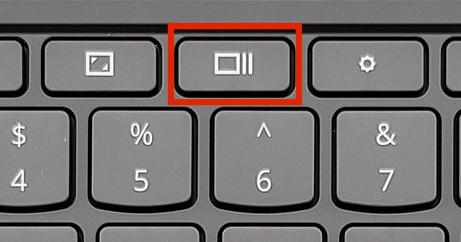 Show Windows and Desktops
Close all apps except Chrome, Calculator, andZoom (if running as a separate app - rare)
Close all but the main desktop
Calculator?
Tap the keyboard Search key or the Search icon
Type in calculator and hit enter
Hit the AC (all clear) button – there’s no history function
desmos.com/scientific is an acceptable alternative
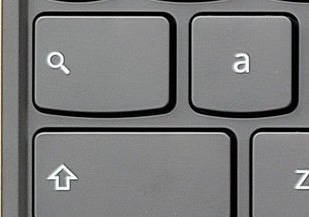 or
Continue to Browser Setup
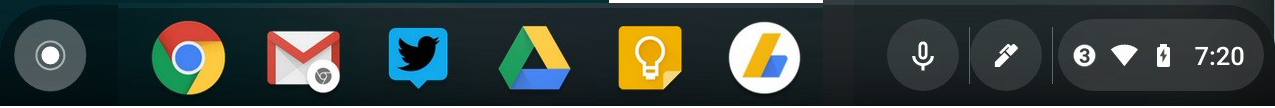 Taskbar:
iPhone/iPad: Start Sharing
In the Zoom app at the bottom, tap Share.
If they don’t see it, they might have toswipe the buttons to the left to show it
Now tap the Screen button at the top of the list
Finally, tap Start Broadcast, then returnto the home screen
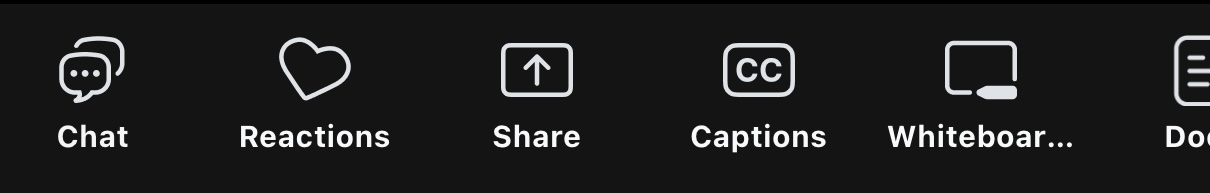 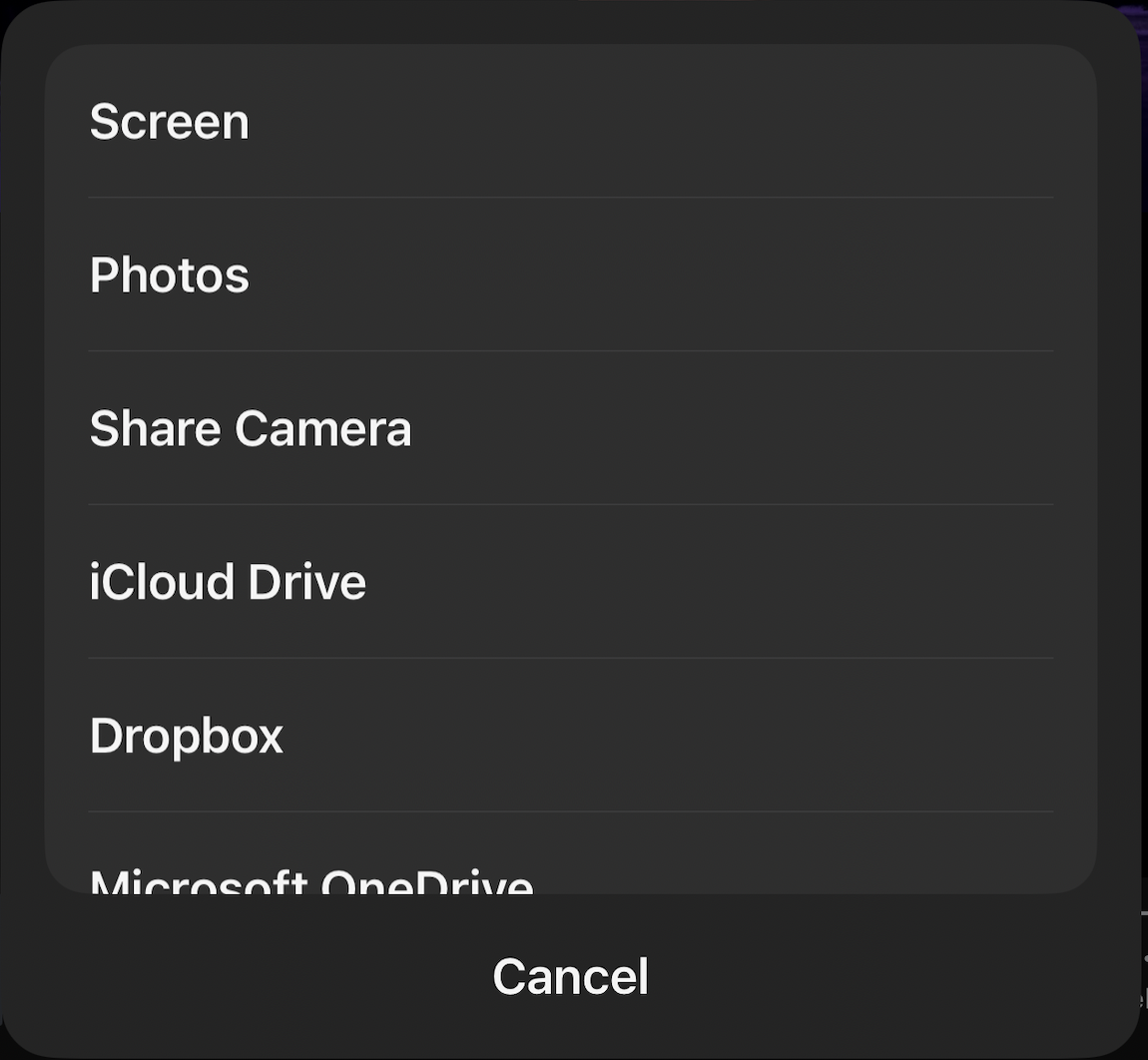 iPhone/iPad: Apple Intelligence
Settings → Apple Intelligence & Siri (If just “Siri”, skip)
Turn off if enabled
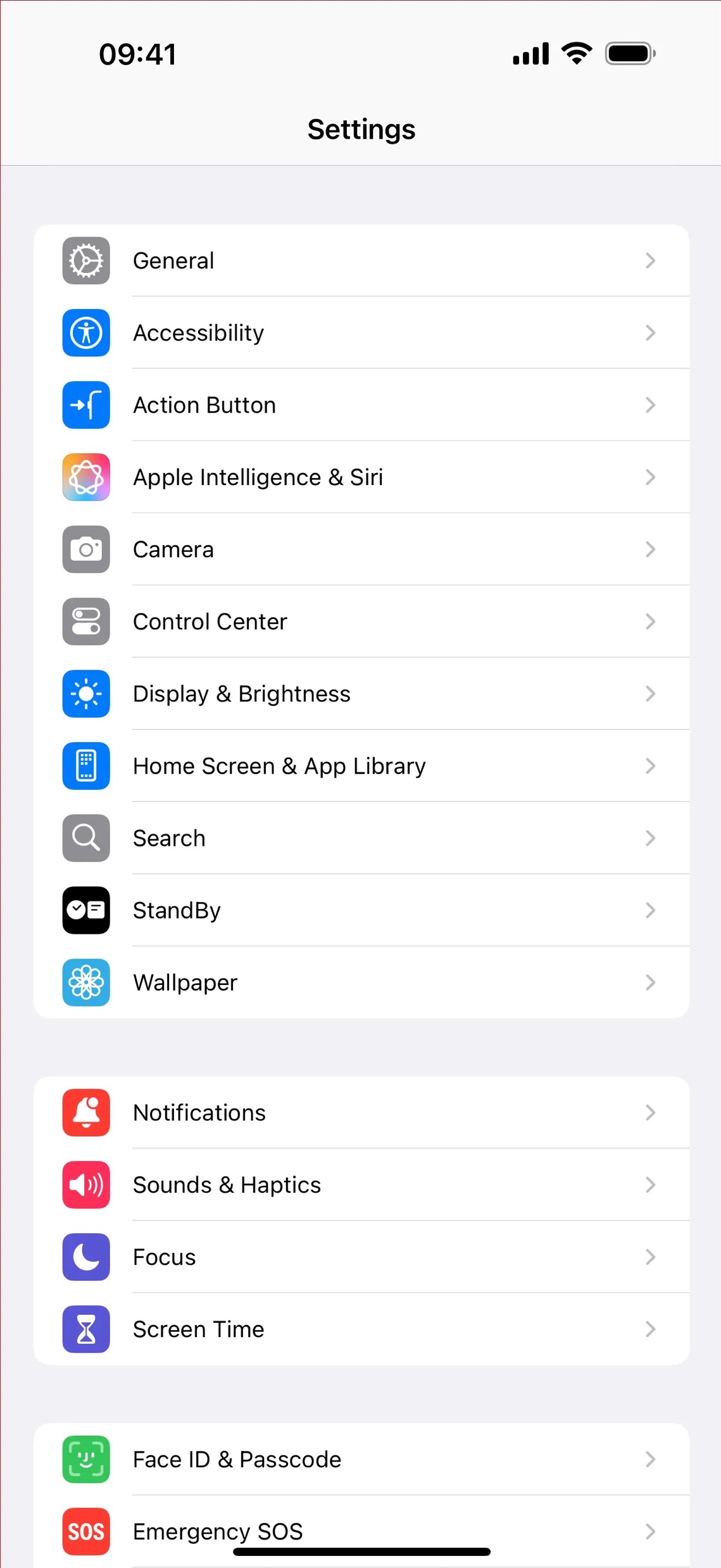 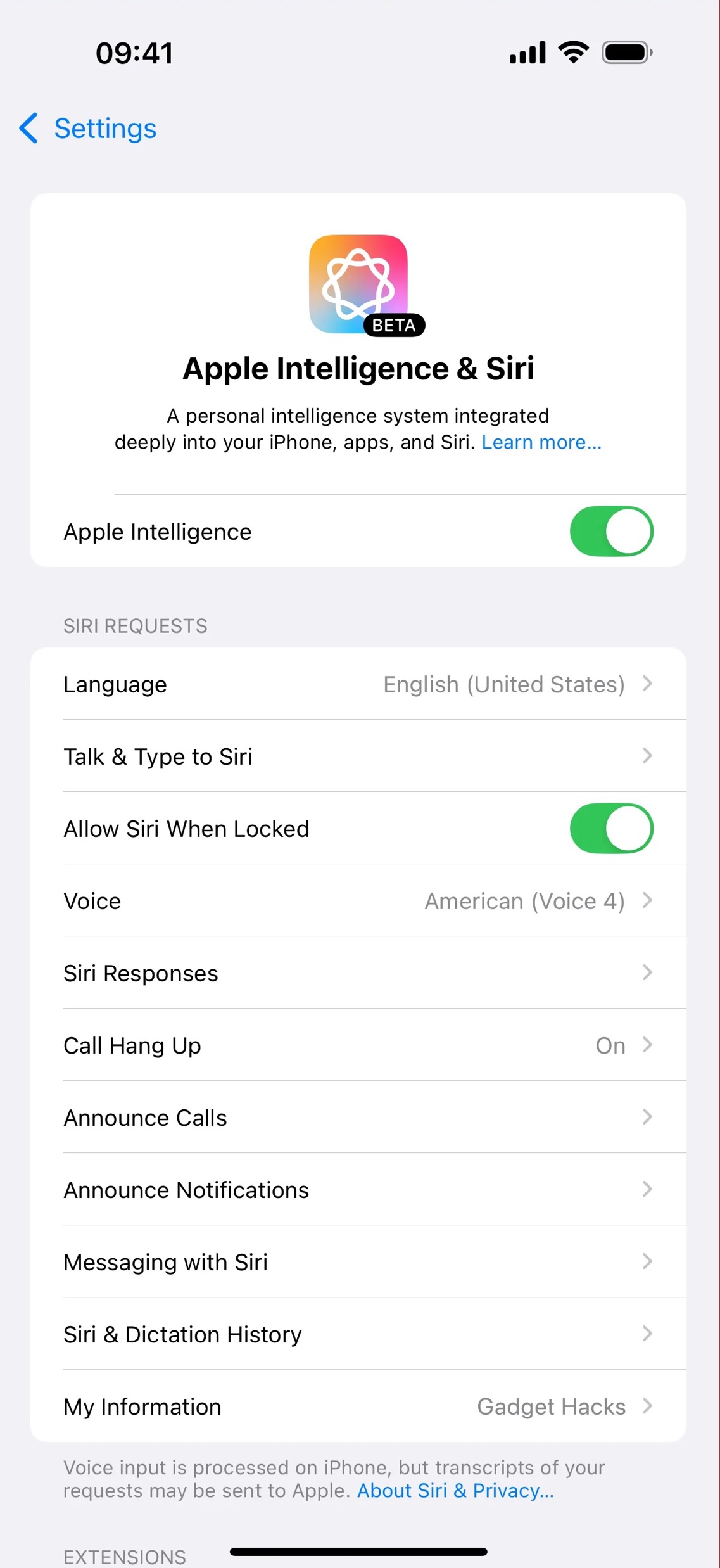 iPhone/iPad: Apps & Mirroring
Home Screen → Swipe Up halfway* to reveal running apps
Please be sure not to close anything that says Zoom!
Quit all apps other than Zoom, the Browser, and Calculator
Return to home screen
Home Screen → Swipe Down fromtop right for Screen Mirroring
Stop mirroring if needed
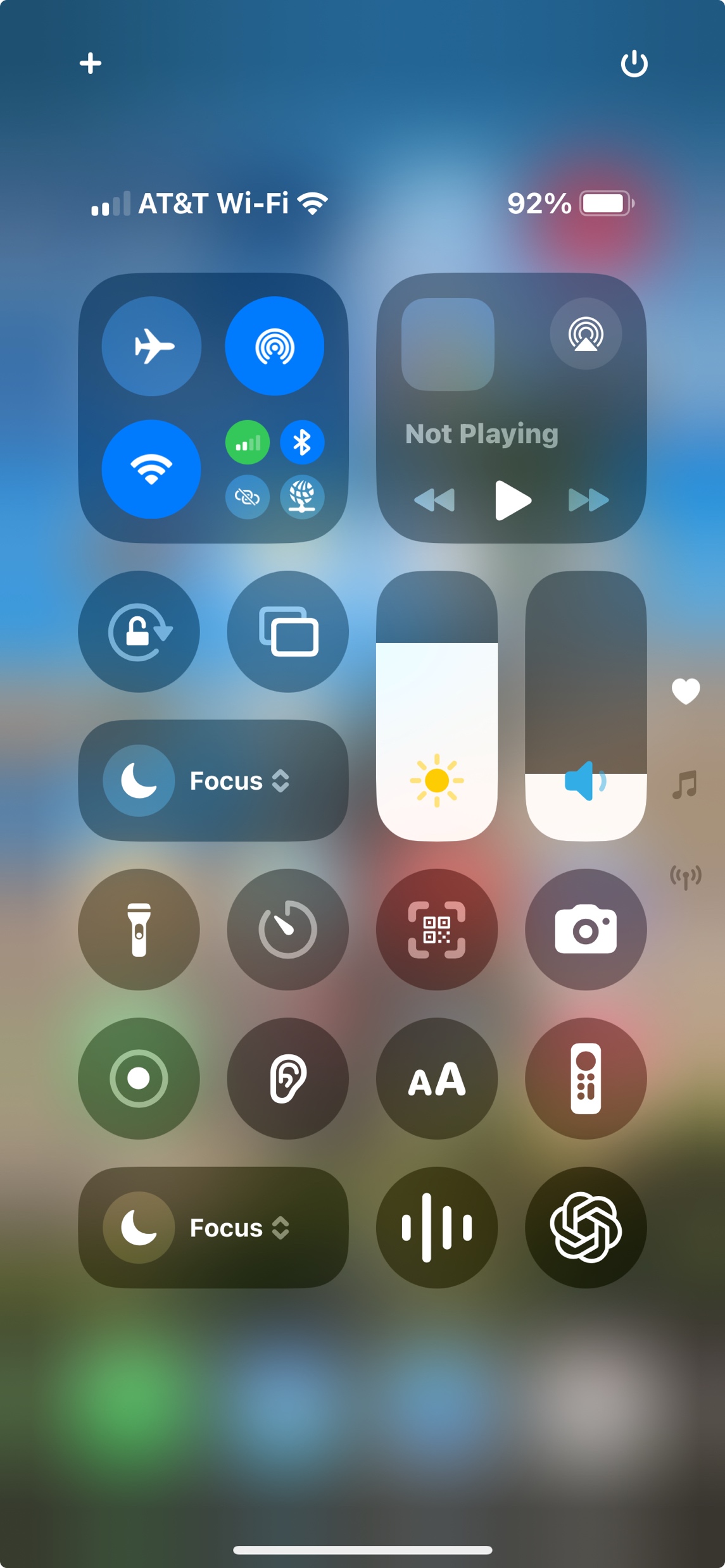 * Old devices may have a home button (double tap)
[Speaker Notes: We stop mirroring so they can’t send their screen to someone else who would look up answers]
iPhone/iPad: Calculator
Will you want to use the calculator?
Open it, tap icon in upper left corner, delete history
Hit the AC (all clear) button
Delete math notes if present (calc icon in bottom left)
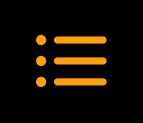 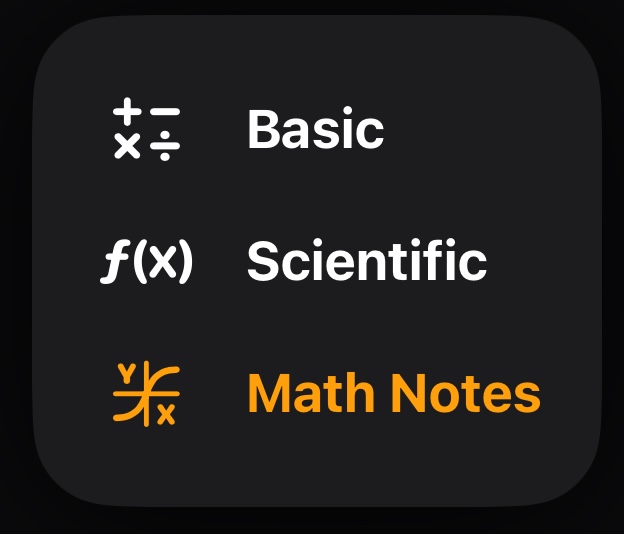 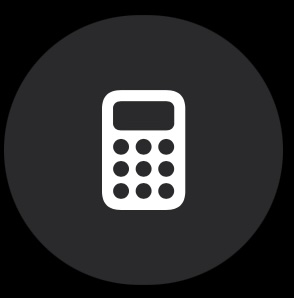 Continue to Browser Setup
Mac: Start Sharing
Press the green Share button with up arrow atthe bottom of Zoom window
If they don’t see it, they might have to click on the zoomwindow to make it appear
Now Press the blue Share button at the bottomof the new window that just popped up
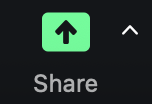 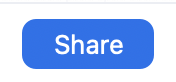 Mac: Apple Intelligence
Apple Menu → System Settings (or Preferences)
Check for Apple Intelligence and turn off
Close System Settings
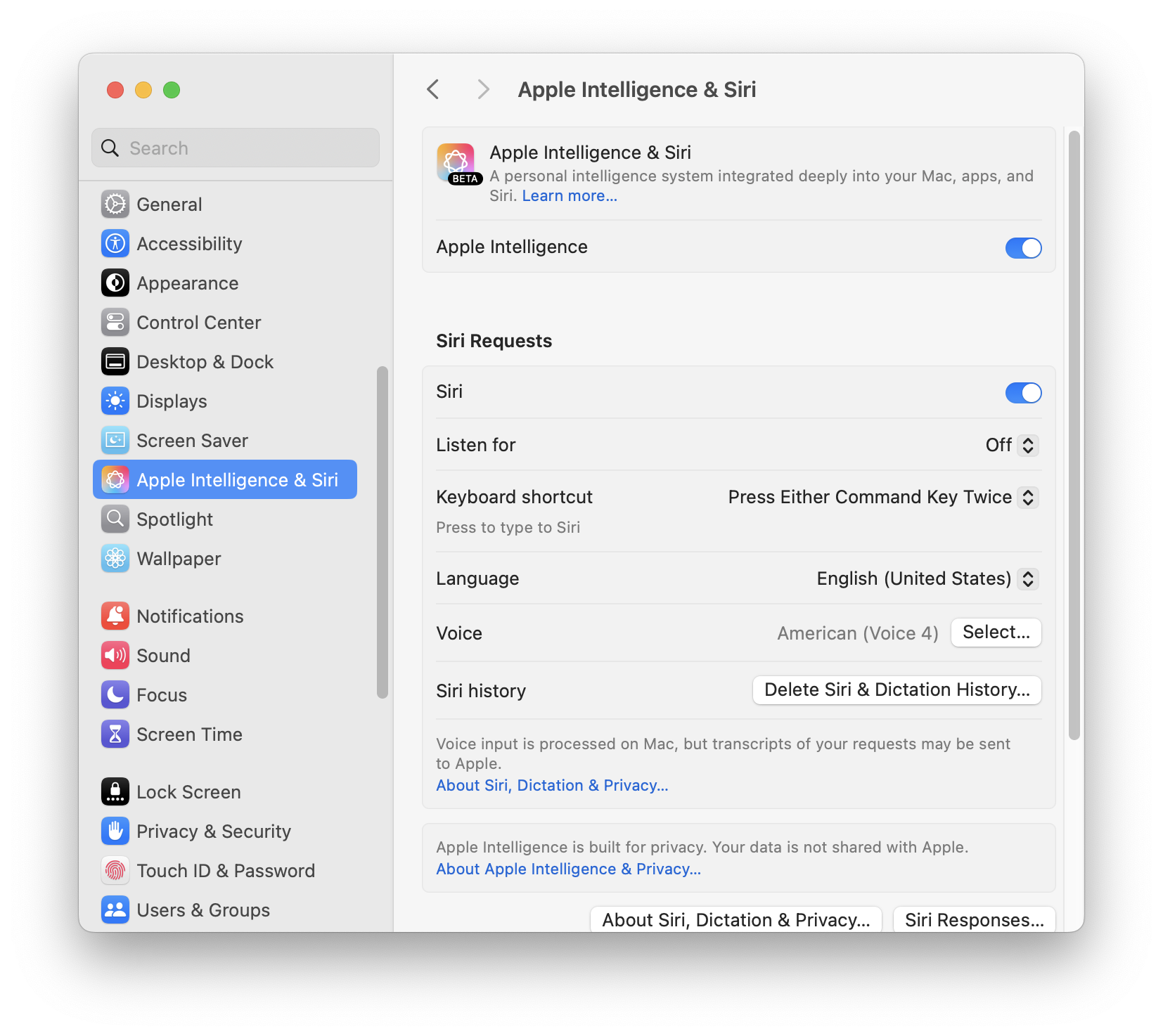 Mac: Running Apps
Apple Menu → Force Quit
Quit all apps other than Zoom, the Browser, and Calculator
Close Force Quit window
Check menu bar items
Hover over each
Close if needed
Open Control Center from Menu Bar
Check Screen Mirroring status
Turn off if needed
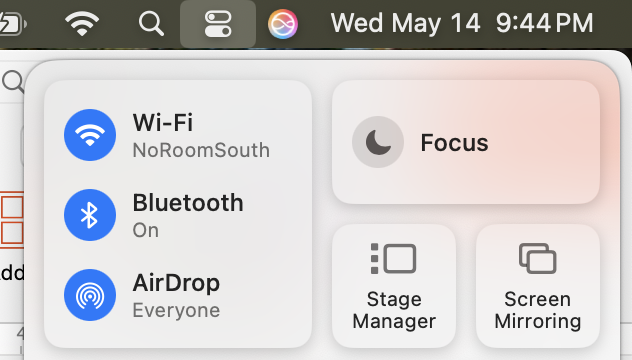 [Speaker Notes: We stop mirroring so they can’t send their screen to someone else who would look up answers]
Mac: Desktops / Calculator
Hold down CTRL and press the Up-Arrow
Check for one desktop, no stary apps, close as needed
ESC to return
Would you like to use the calculator?
Open it, and View → Show History or Window → Paper Tape
Delete any history, hide the history / paper tape
Hit the AC (all clear) button
Continue to Browser Setup
Android: Get Oriented
First off, would you help me get oriented to your phone?At the bottom there might be 3 icons, or just a white line
Thank you! That will help me guideyou through this
During the process, if you get pop-upsyou don’t recognize, let me know andwe’ll work through them.
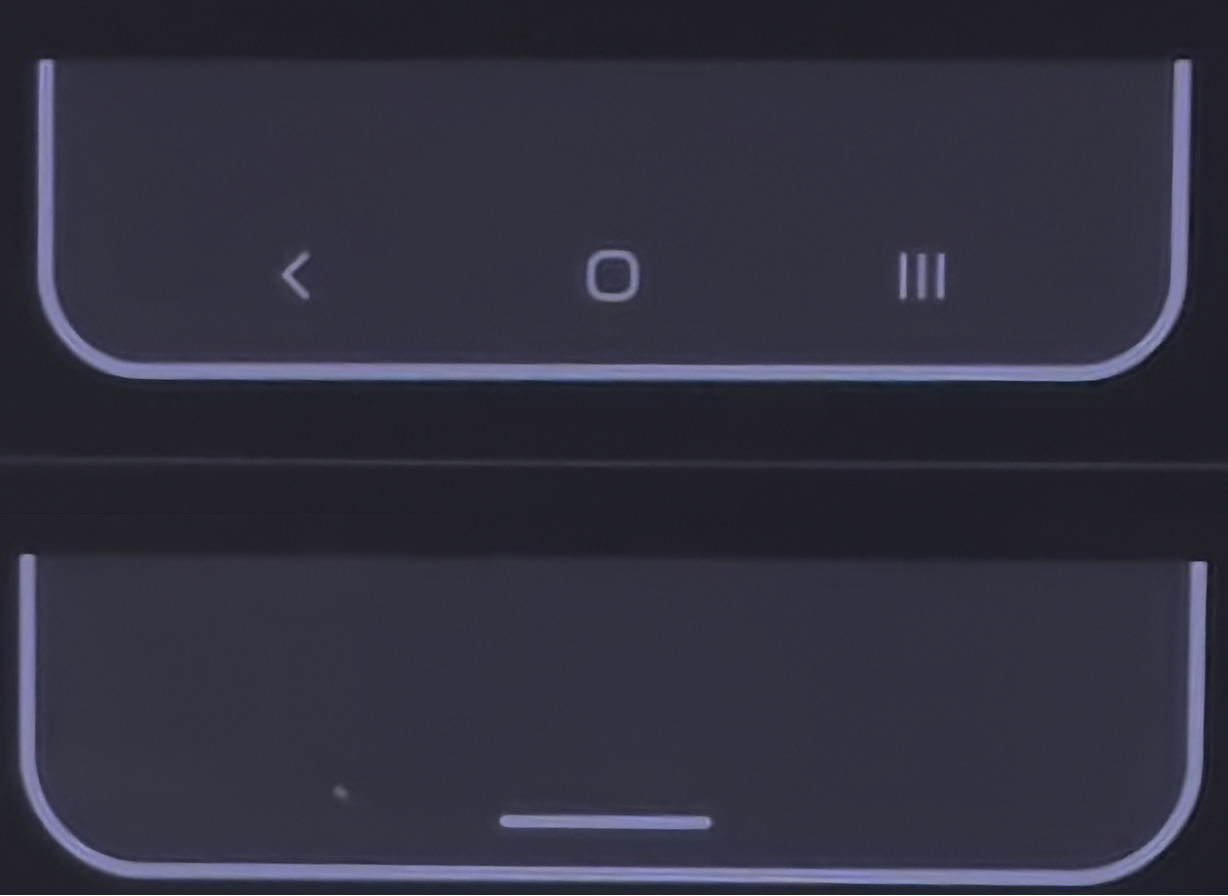 Android: Start Sharing (1/2)
In the Zoom app at the bottom, tap Share.
If they don’t see it, they might have totap my picture, then possibly swipethe buttons to the left to show it
To share the full screen, tap the Screenbutton toward the bottom of the list
A new pop-up will appear…
Choose START NOW to begin sharing
Let me know if you’re asked for permission…
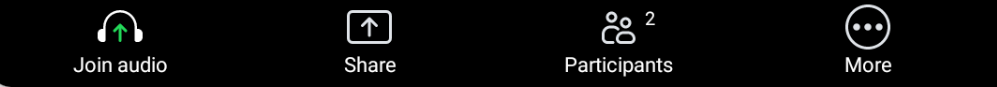 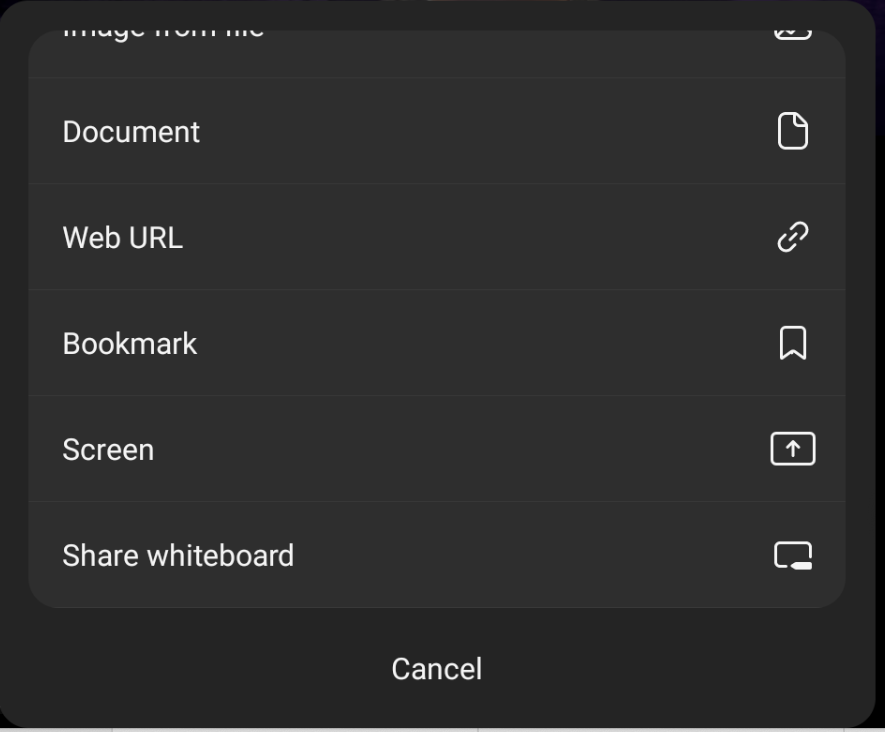 Android: Start Sharing (2/2)
If asked for permission…
They must allow Zoom to run on top of other apps
Scroll to the bottom of the list to find Zoom
Flick the switch to enable Zoom
Tap the left arrow at the top of the screen
Ask to start their video again
Click the Movie Camera (Video) icon in Zoom
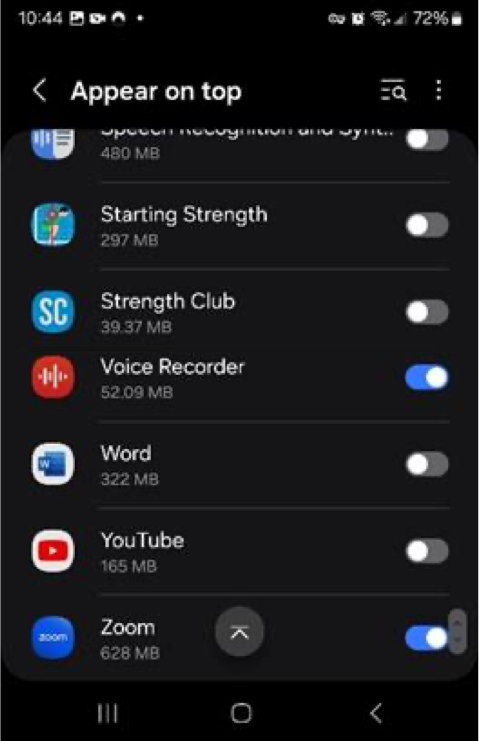 Android: Terminate Other Apps
Show the app-switcher using the three-line icon or by swiping up halfway on the gesture bar (white line)
Be careful, don’t close Zoom!
Close everything except Zoom by swiping the unneeded apps up and off the screen
Return to the home screen
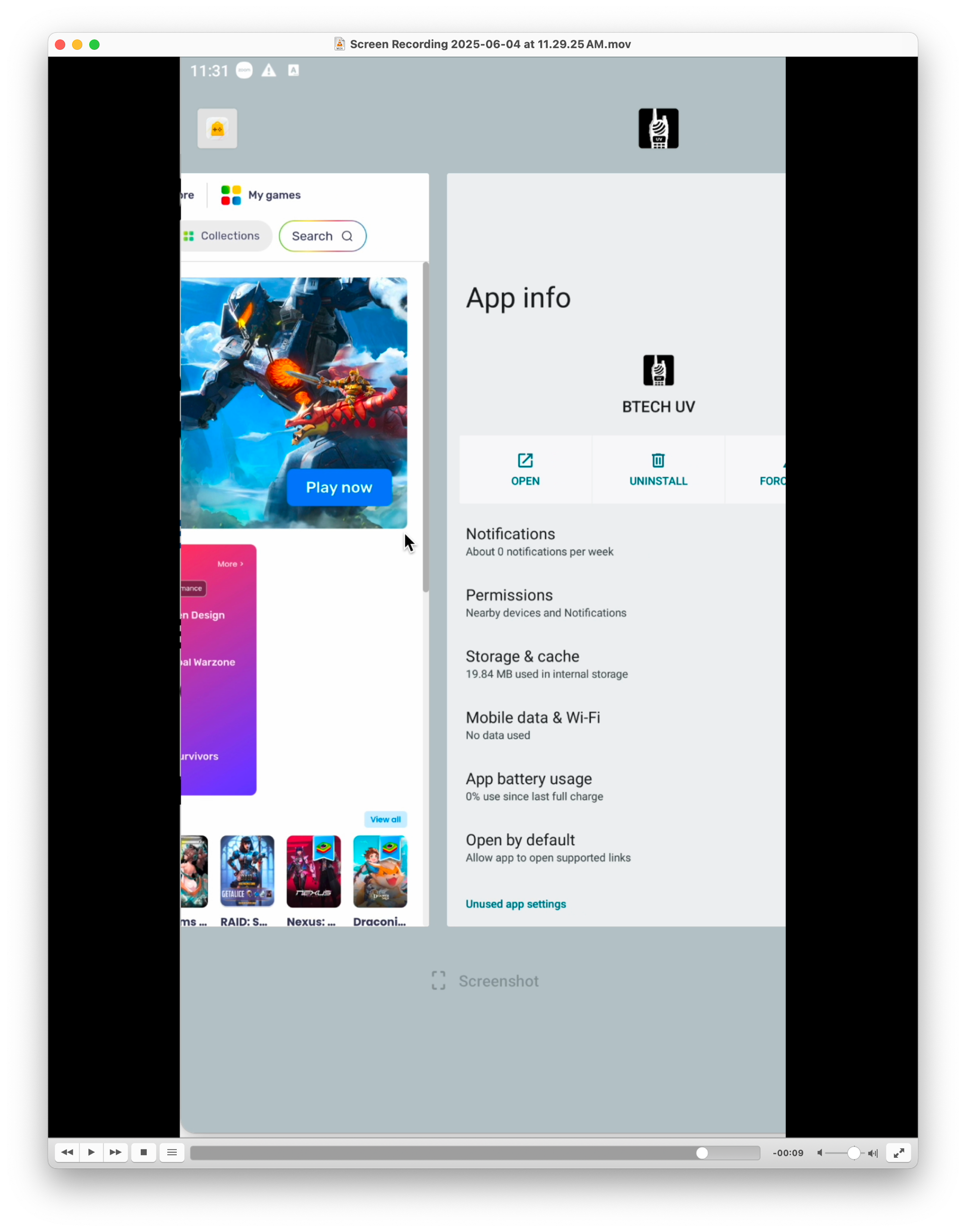 Android: Split Screen (1/2)
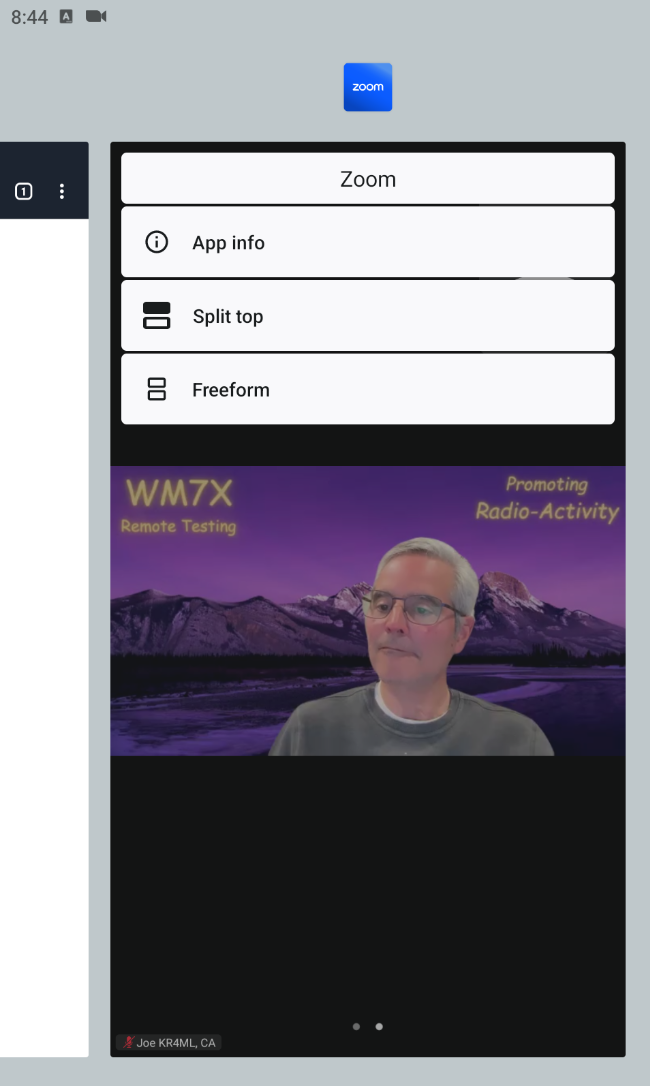 Launch their browser of choice
Tap the three-line icon to go back to the switcher (or swipe up on the gesture bar)
Tap and hold the Zoom icon, then Split Top
In some versions, tap and hold the Zoom icon and drop it on the top half of the screen
Tap the browser to fill the bottom half
Android: Split Screen (2/2)
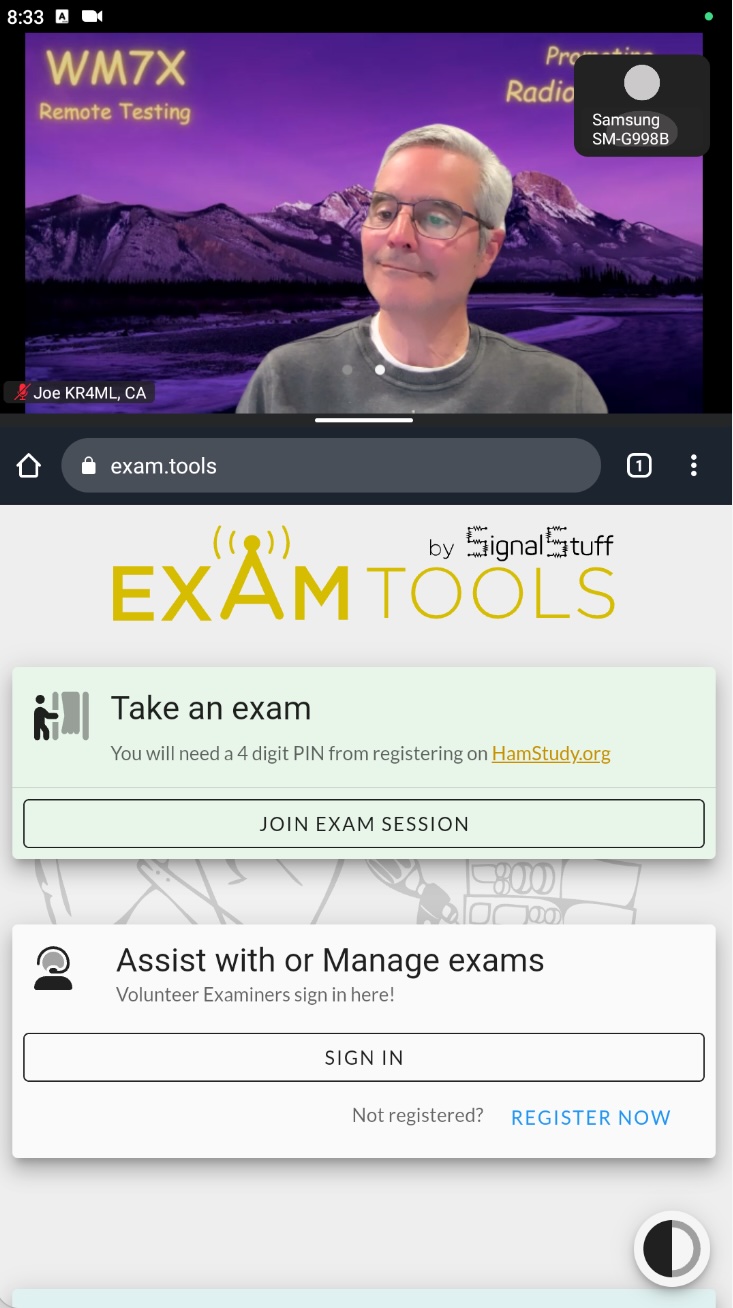 Adjust the divider between the top and bottom so the Zoom portion is about a third of the display
Continue to Browser Setup
Linux – From the UI
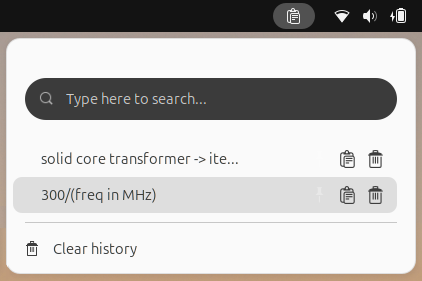 Explore the items on the taskbar
Check and clear clipboard history if present
Check for a Caret to see what it reveals
Close apps other than Zoom, browser, & calculator
Calculator:
Web: desmos.com/scientific
GNOME Calculator, KCalc, Galculator
Clear history if applicable – none in Desmos
Linux – Multiple Displays
Open Display Settings
Right click on the desktop and click Display Settings	orOpen the Settings App, then choose Displays
If multiple displays are shown disable all but one
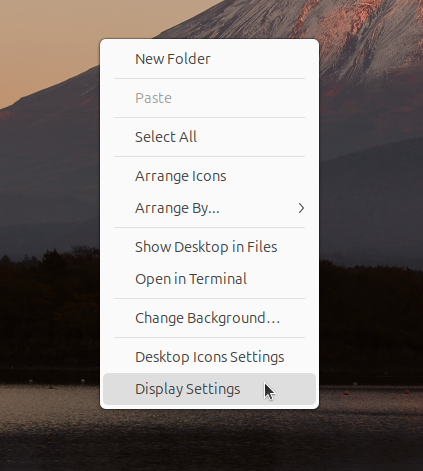 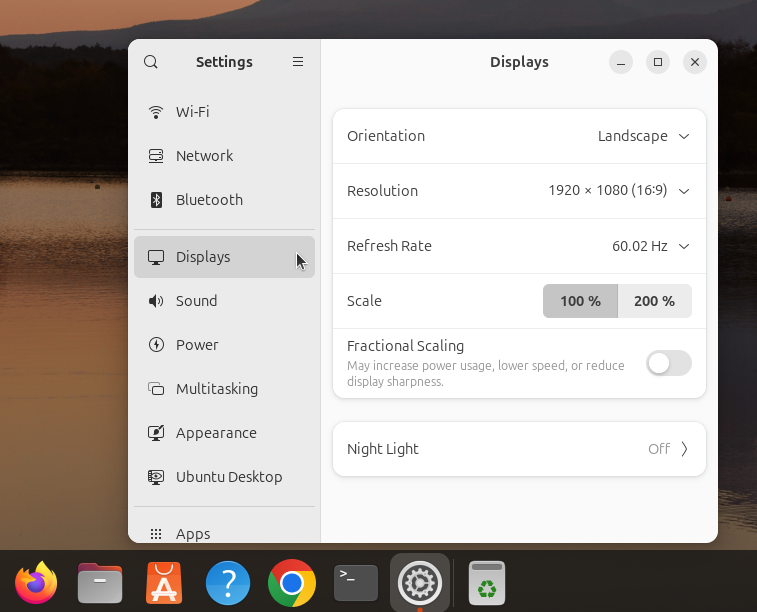 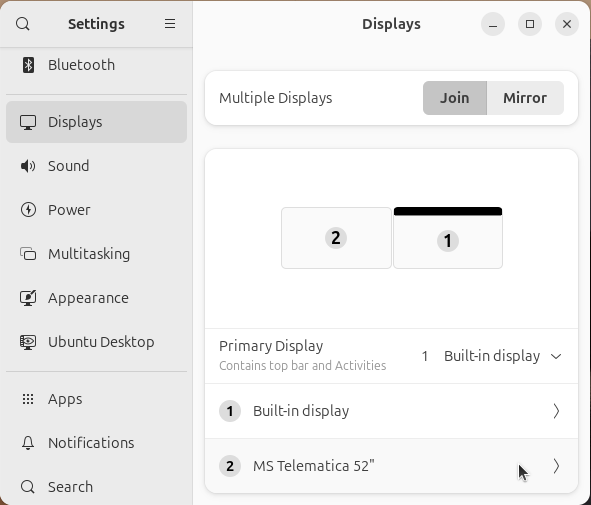 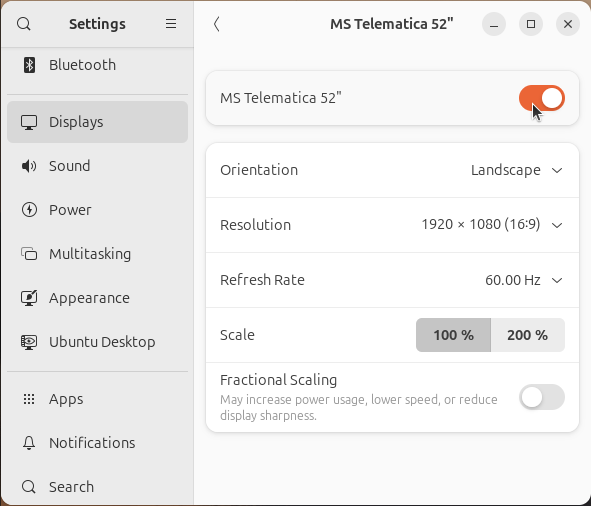 Check for multiple displays
Open Settings App
Right click desktop    or
Disable other displays
Linux – Multiple Desktops
Click the App Launcher and look for multiple desktops at the top
If that doesn’t work, check for desktop icons in the taskbar
There may be empty desktops that you can’t close. It’s OK as long as they are empty.
No luck? Try using keyboard shortcuts
Otherwise, Continue to Terminal commands
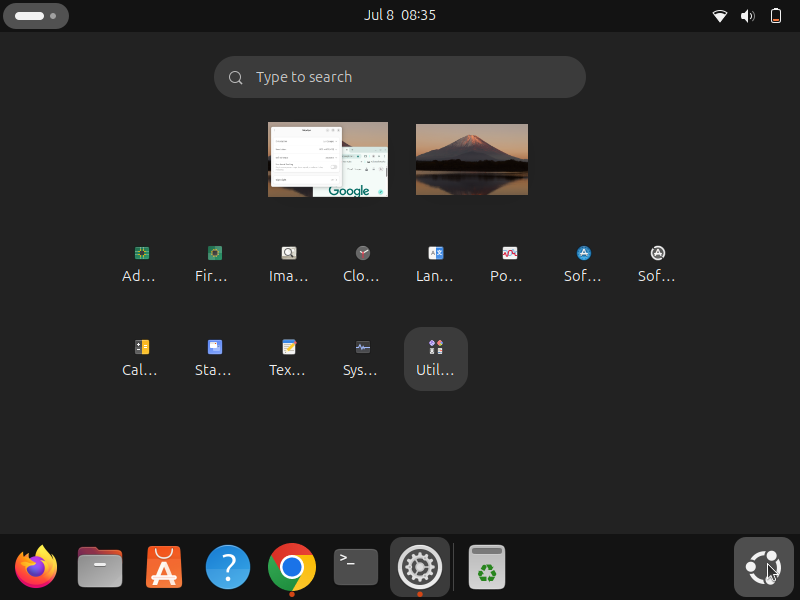 App Launcher
or 
Desktop icons
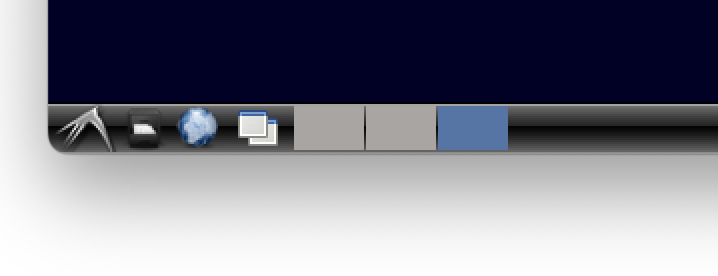 Linux – Multiple Desktop hot-keys
Most Common: Ctrl + Alt + ← / → / ↑ / ↓
Linux – From a Terminal
COMMAND
$ ps -e | grep -E 'X|wayland'


$ systemd-detect-virt

$ who

$ wmctrl -d
NOTES
Check for multiple instances (e.g. Xorg:0, Xorg:1)
Or X and Wayland, or multiple wayland

detects virtual machine. Should say “none”

Look for more than 1 user logged in

Last resort to show multiple desktopsThis is not usually installed, but you can try
Continue to Browser Setup
Windows: Start Sharing
Press the green Share button with up arrow atthe bottom of Zoom window
If they don’t see it, they might have to click on the zoomwindow to make it appear
Now Press the blue Share button at the bottomof the new window that just popped up
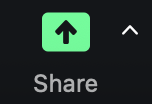 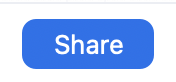 Windows: Hidden Apps
Click the Caret on right of taskbar to expose hidden icons
If no Caret, inspect icons to the left of the windows clock
Hover over each, close if needed
Right Click & Close/Quit/Exit
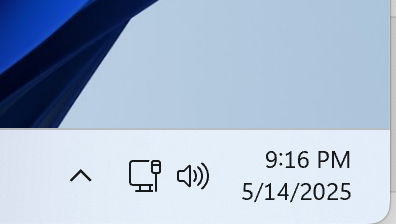 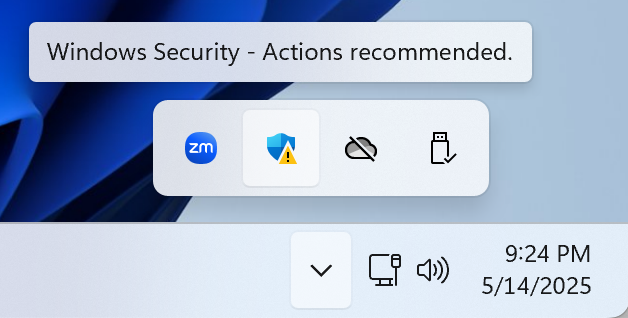 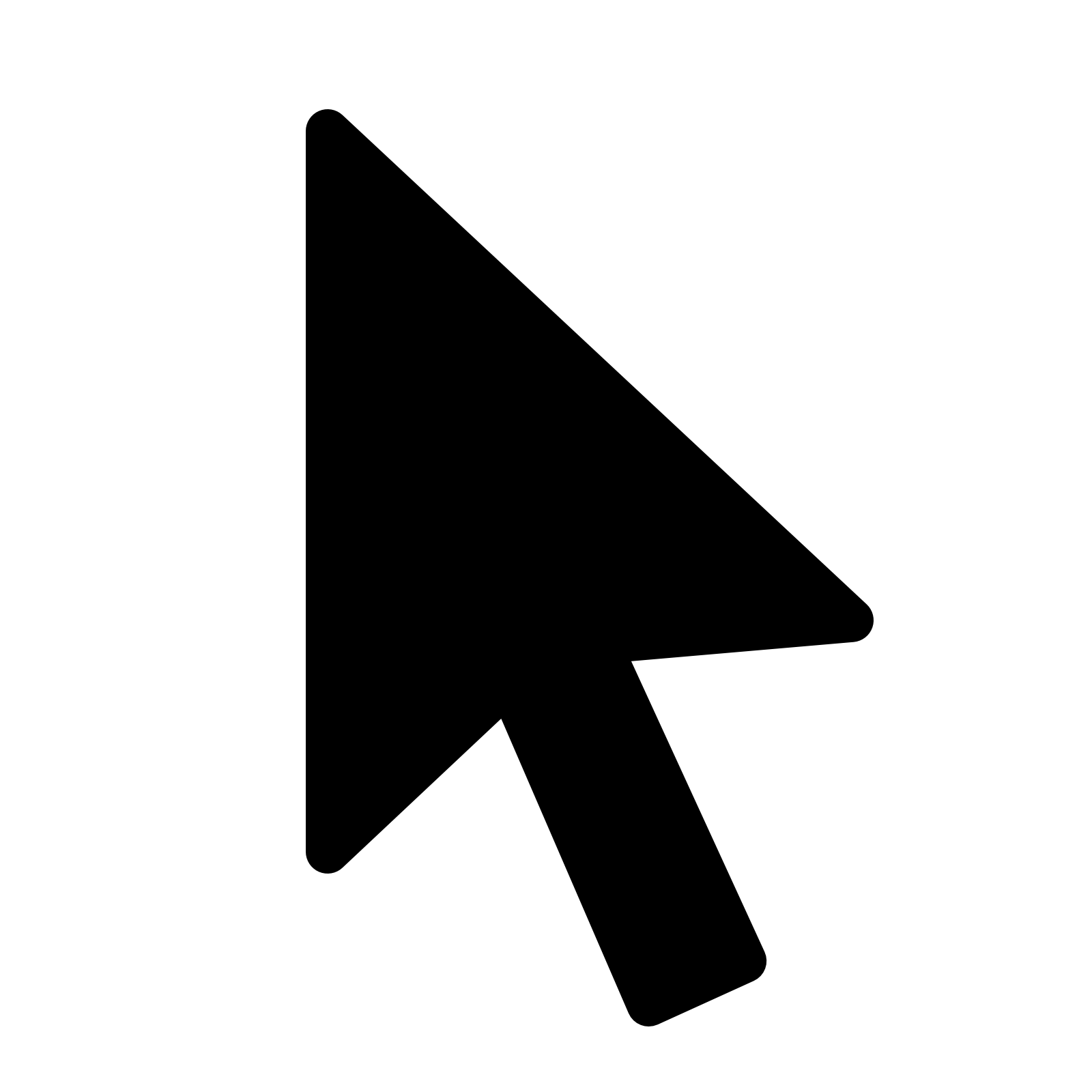 Windows: Displays & Desktops
Hold down the WINDOWS key and press P
Select PC screen only
Uses only the primary monitor; external displays are ignored
ESC to return to normal view 
Hold down the WINDOWS key and press TAB
Check for one desktop, no stary apps, close as needed
Quit apps other than Zoom, the Browser, and Calculator
ESC to return to normal view
Windows: Calculator
Would you like to use the calculator?
Open it, and press the MC button
Press the rewind icon above the zero
If there is history, hit the trashcan icon in the lower right
Minimize
Browser Setup
Now let’s go to the browser of your choice
If there is a tab titled Zoom – Amateur Radio Exam
Close all other tabs
Scroll to the frog and click it
else
Close all but one tab and type exam.tools in the address bar
Note: If they’re having trouble getting to the tabs on PC or Mac, the Zoom share controls may be in the way. Move the controls or the browser.
Enter the exam
You’re here to Take an Exam, so just click JOIN EXAM SESSION
Now you can enter WM7X for the team identifier, and…
NNNN as your PIN (next to their Zoom name & in exam.tools)
Now click JOIN SESSION
Use exam.tools to admit the candidate…
then ASSIGN TO ME in exam.tools
Check Info and Launch Exam
Ask to check their info
If you hit Start Exam, VE1 will generate a test for you…
Before you jump in, I’ll give you a few instructions
And when your done VE2 will grade it
Explain the exam UI / Process
It’s a simple interface…
One long page, scroll up and down at will
Click on an answer to choose it, or press the corresponding letter
You might see a diagram…
If you skipped any questions…
You can go back and change answers if you’d like, right up until you…
Hit the GRADE EXAM button, and VE2 will get it graded
Ask them to start
Any questions?
OK, please leave your audio and video on…
We’re going to mute ourselves, so we don’t disturb you
GOOD LUCK and we’ll see you on the other side!!
After the exam
Wait for VE2 to check the exam; prompt them if they forget
26 required to pass, 37 for Extra
Normal Case (first element attempted):
Passed   or    Fell short by a lot   or   Fell short by a little
Second/Third level attempted:
Passed: Awesome!! Continue
Failed: No worries, you can come back for that upgrade once you’ve had a little more time to study. Continue
Fell short by a lot
Provide words of encouragement
You can take the exam again when you’re ready
Refer to HamStudy.org, see all the questions, shoot for 85%
Leave after falling short
Fell short by a little
You were very close! You’ll definitely get through this.
Do you want to take the exam again right now?
Yes: (They will have to pay again to retest after a failure)
If the waiting room is super busy, they may need to wait, otherwise…
Press the Start Exam button
Back to the exam process
No:
Leave after falling short
Leave after falling short
To leave the meeting
Press the back arrow with the bracket iconat top of browser window
Stop sharing
Leave the meeting
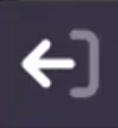 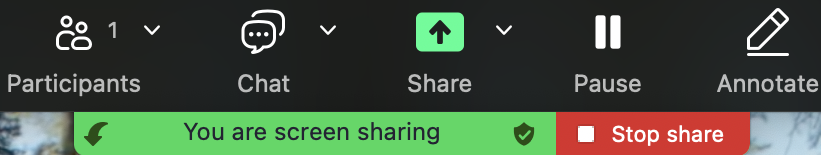 On phone
In Zoom App
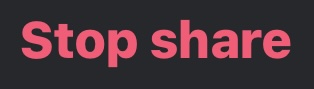 Passed the exam
CONGRATULATIONS!
Technician / General: 36th question
Have you prepared for, and ready to take the General/Extra exam?
Yes   or   No
Wants to take next exam
Terrific, just press the START EXAM button
[It will be GENERAL or EXTRA]
Start the exam process again

[Note: No charge to take additional exams after passing]
Start the paperwork
The hard part is done, now we do the paperwork
Just press FINISH AND SIGN FORMS, then FINISH AND SIGN
Ask to check the information on the screen again
Click Quick Form 605
Check data yet again
Ask them to review the 6 bullet points under “I certify that”
Hit CLOSE in the bottom right corner
CSCE
Now click on the blue bar that says CSCE
Certificate of Successful Completion of Exam
Ask to check the information on the screen one last time
Click CLOSE when done
You’ll get a copy of this in 10-15 minutes
It will have our signatures and yours
Keep it in a safe place - it’s your proof that you passed the test
More Signatures
Review the four bullet points about your digital signature
Ask to type full name below the line of red text
Ask to mouse their signature
Press Sign Documents, Finish Session, Log Out
Stop sharing
Initial License   or   Upgrade
iOS/Android
Mac or PC
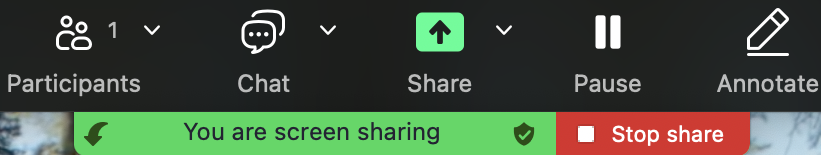 In Zoom App
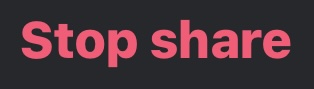 Final Instructions: Technician
You’ve done it! Welcome to the airwaves
Email coming from FCC based on time and business day
Pay using a desktop / laptop – not a mobile device
You’ll be given the option to review your application – don’t
Another email with your callsign assignment should arrive in the next couple of business days following your payment
Instructions to leave meeting
Final Instructions: General / Extra
You’ve done it! Welcome to [ HF | the full bands ]
As soon as you get your CSCE you can start using your new privileges…
Just append [ /AG | /AE ] to your callsign
Awaiting General | Awaiting Extra
You probably won’t get an email from the FCC…
If you don’t see it by…
Once you see it, you can stop using [ /AG | /AE ]
Leaving the meeting
If two devices
On the phone: Leave Room, Leave Meeting
Passed:
Technician or General: Please be sure to come back and see us when you want to upgrade
The team is waiting to congratulate you
Leave Room, Leave Breakout Room
Finalize
Get thumbs up from all team members
Ensure recordings have stopped
Get three signatures
Go back to main room
Back to Start
Exiting an Applicant
Instructions for leaving the main room
Exiting an Applicant: Options
Initial Exam (even if multiple elements were passed)
Upgrade – keeping callsign (common)
Upgrade – changing callsign (less common)
Exiting: Initial Exam
Congratulations – Welcome to Amateur Radio!
Email from FCC <when>
Pay from a desktop/laptop…
Don’t touch your application form…
Pay by 5pm on a business day…
If you don’t see it by…
Thanks and we hope to see you again for your upgrade
Go celebrate!
Exit the Zoom meeting…
Back to TOC
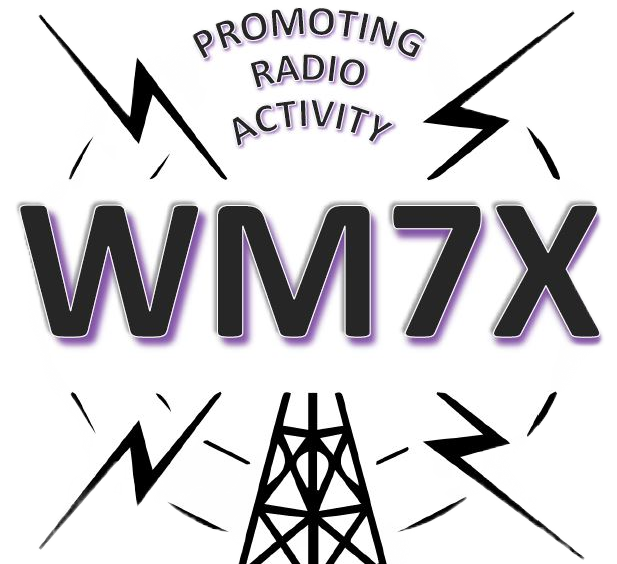 © 2025 WM7X.net
Exiting: Upgrade (changing callsign)
Congratulations – Welcome to [HF | the Extra bands]!
Since you are changing your callsign…
You’ll get an email from the FCC <when>
Until then, use [/AG | /AE]
Thanks for testing with us
General: We hope to see you again for your upgrade
Go celebrate!
Exit the Zoom meeting…
Back to TOC
Exiting: Upgrade (keeping callsign)
Congratulations – Welcome to [HF | the Extra bands]!
No Email from FCC
Check the ULS starting <when>
Once you see your upgrade, stop using [/AG | /AE]
Thanks for testing with us
General: We hope to see you again for your upgrade
Go celebrate!
Exit the Zoom meeting…
Back to TOC
General Notes
Things to keep in mind
General Notes and Reminders
Read the Lead document and Android Document
“Let the leader lead” means the leader must keep things under control and keep the session flowing
Avoid distractions, stay engaged
Avoid saying “failed”. If necessary, use “fell a little short”
Give/get verbal responses from the team or thumbs-up in some cases
Back to TOC